Football Stadium
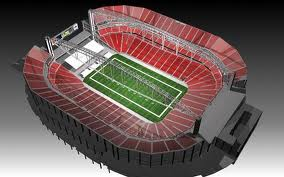 Ribosome
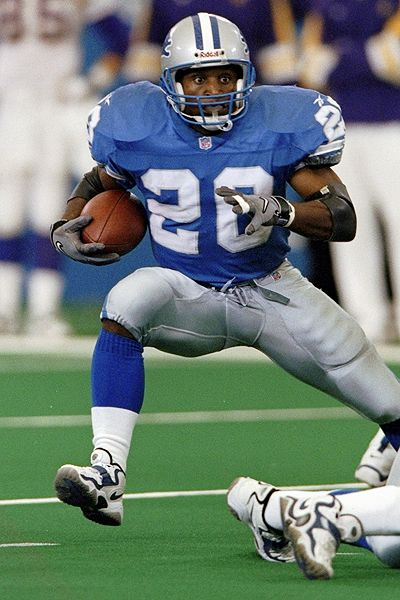 Because they score.
Produce the points.
Mitochondria
Produces the energy
Football players drink Gatorade to give them energy to play
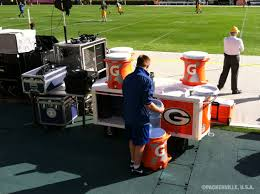 Cell Wall
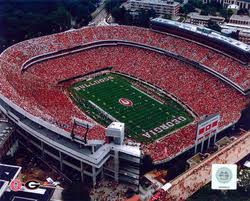 Outer fence
Nucleus
The Nucleus of a football field is the Press box
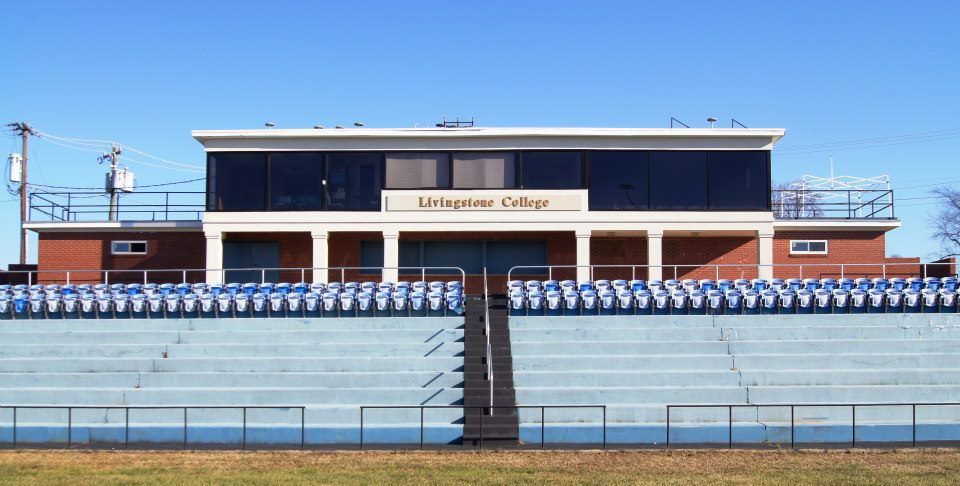 Nucleolus
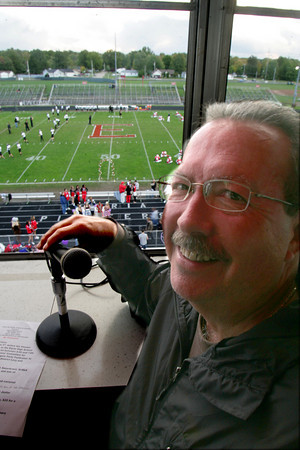 The Nucleolus is the announcer
Endoplasmic Reticulum
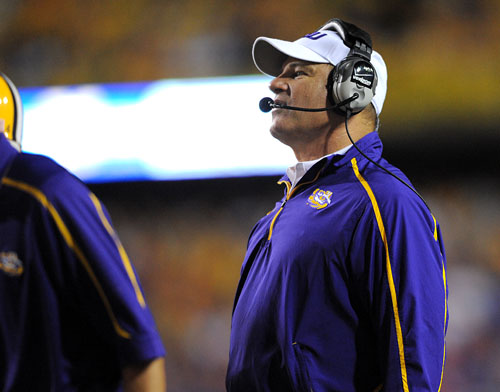 The headset is the is the Endoplasmic Reticulum because that’s how information is transported
Lysosome
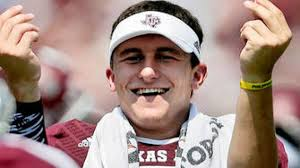 The trash can represents lysosome  because they throw waste in it
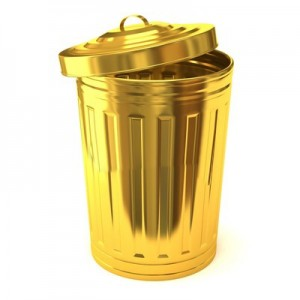 Cell Membrane
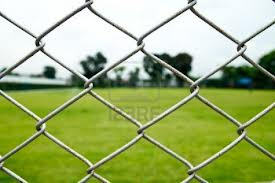 Inner fence  is the cell membrane because  it’s the cell wall.
Cytoplasm
Provides structure
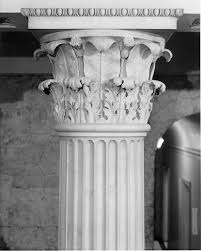 Chloroplast
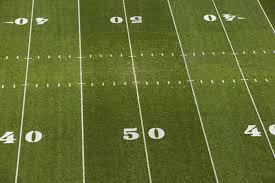 The grass the players play on is green
in green plant cells a plastid that contains chlorophyll and in which photosynthesis takes place